Peeling Away Uncertainty: A Probabilistic Approach to DNA Mixture Deconvolution
American Academy of Forensic Sciences
Criminalistics Section
February, 2022
Seattle, WA
William Allan1, MS; Hajara Chaudhry2, MS; John Donahue3, MA; 
Mark Perlin1, PhD, MD, PhD; Mark Wilson2, PhD
1Cybergenetics Corp, Pennsylvania
2George Mason University, Virginia
3Beaufort County Sheriff’s Office, South Carolina
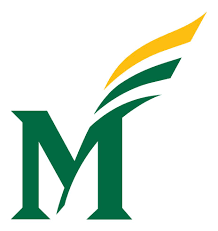 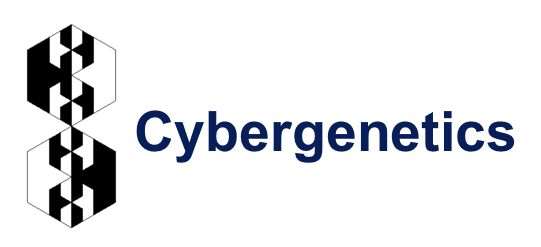 Cybergenetics © 2003-2022
Genotype mixing
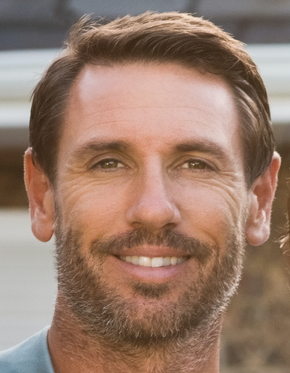 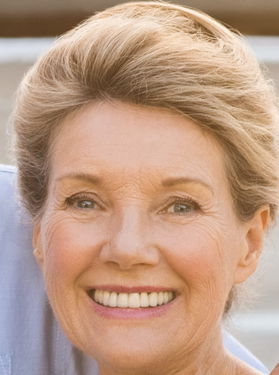 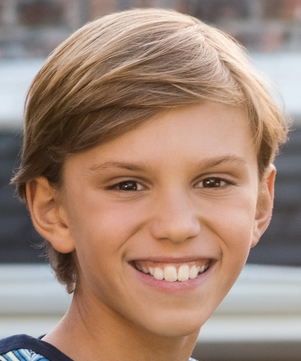 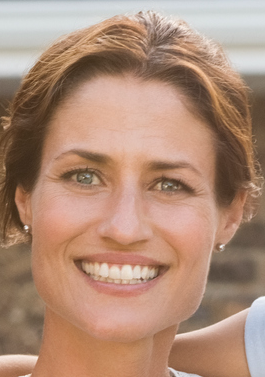 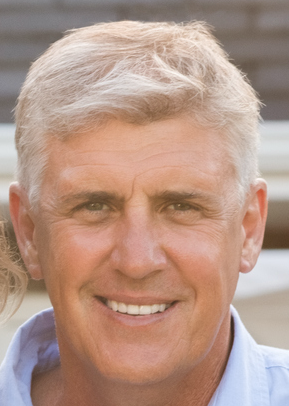 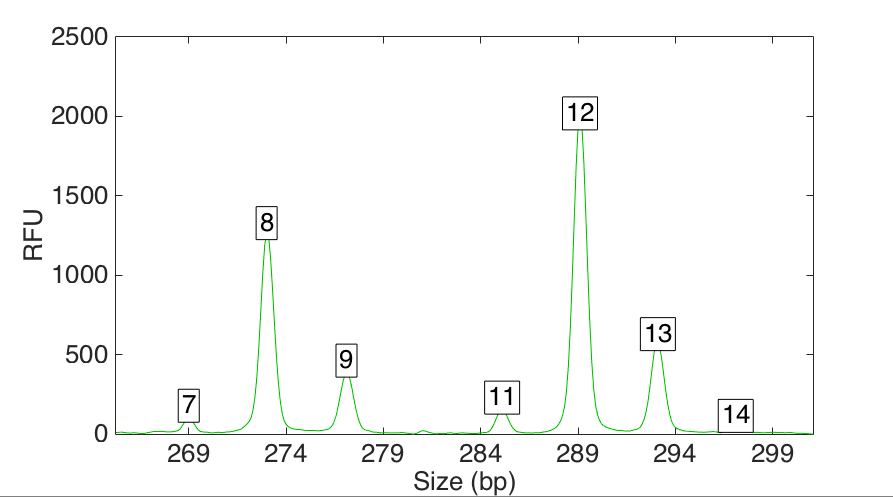 Genotype unmixing
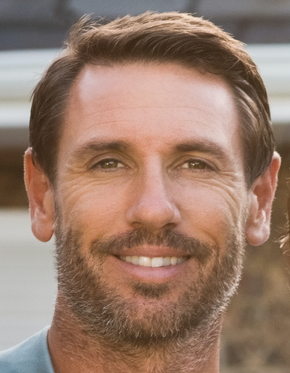 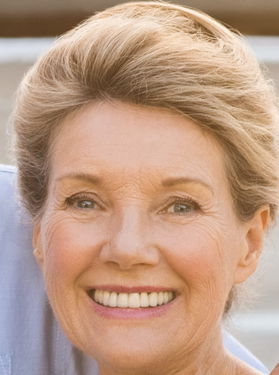 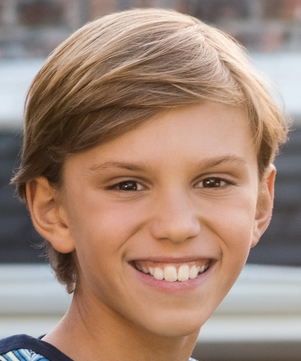 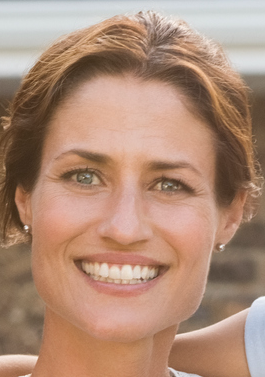 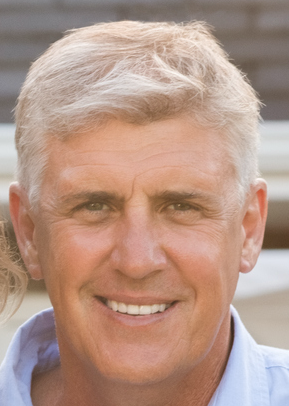 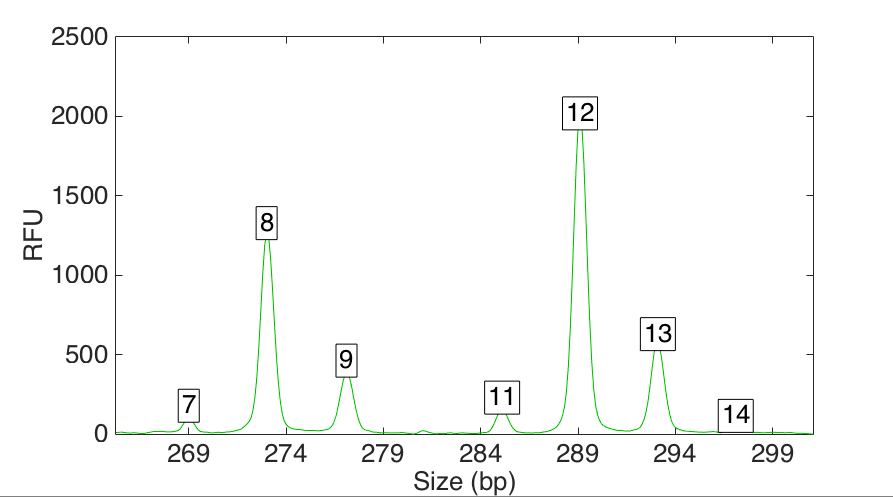 Information measurement
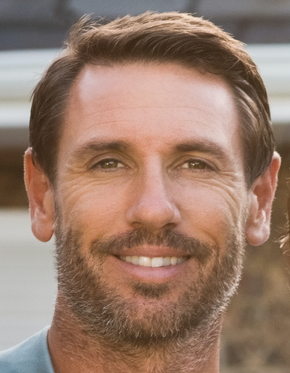 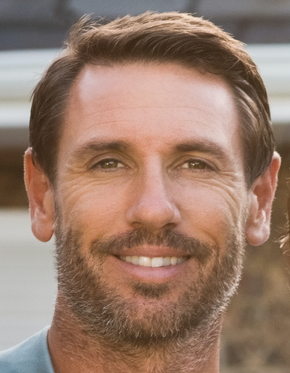 LR
Evidence genotype
Reference genotype
likelihood ratio (LR) = change in genotype probability
                                        made by DNA evidence
log(LR) is a standard information measure
Genotype uncertainty
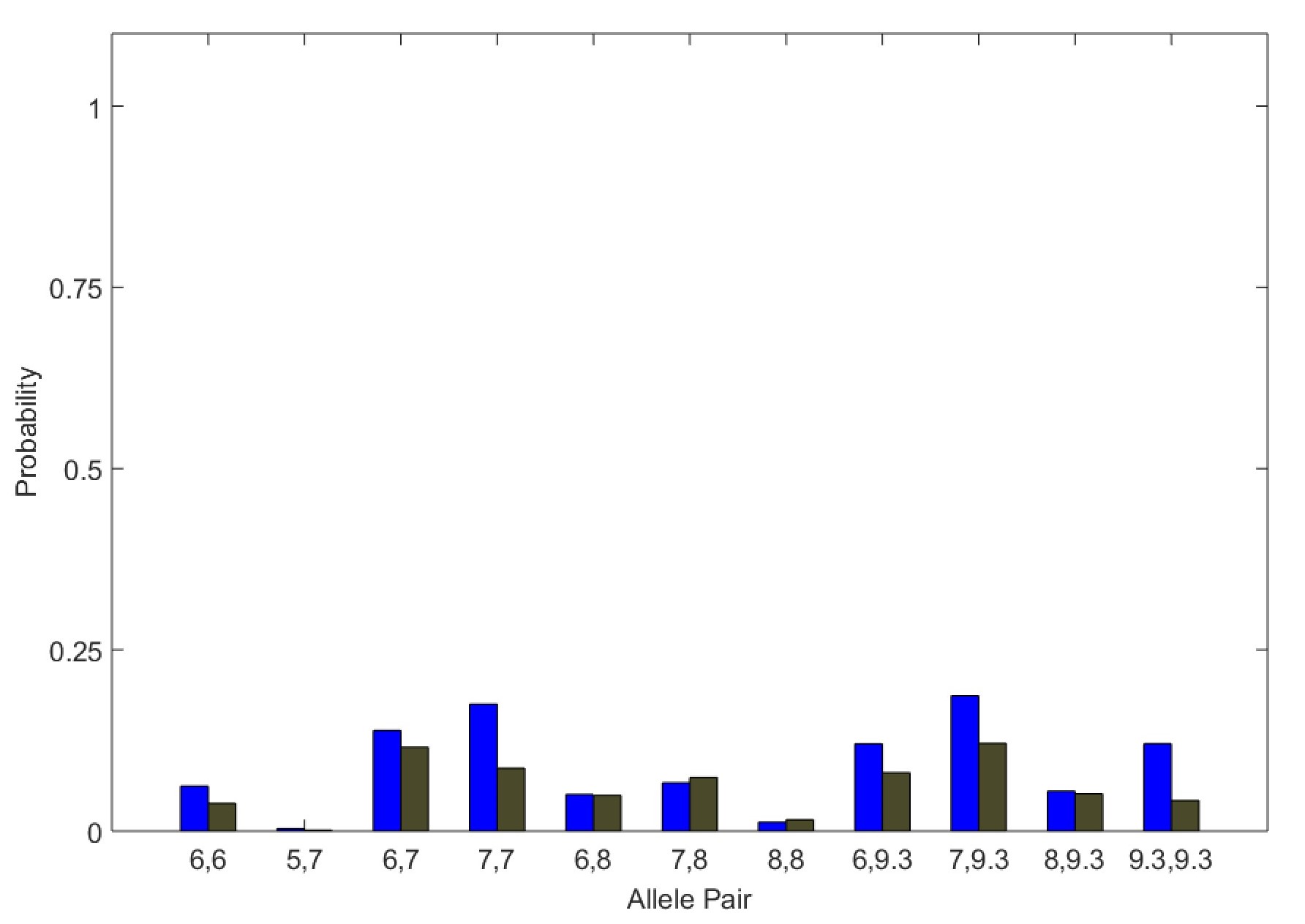 Diffuse probability distribution
Reduces match information
Genotype conditioning
• Assumes a contributor genotype in genotype
  inference

• Performed iteratively, in subsequent analyses

• Focuses the inference on the other unknown   
  contributor genotypes
Improves genotype separation by 
reducing uncertainty
The “peeling” process
Zero unknowns
All unknowns
Zero Unknowns
solve for MW
Continue until one 
contributor remains
Beaufort data for GMU study
• Dataset 
2, 3, 4, and 5 contributor mixtures
GlobalFiler PCR Kit
AB 3500xl Genetic Analyzer

• TrueAllele®
25k MCMC cycles, in duplicate
Conditioned based on highest LR
70 references for comparison
Reducing genotype uncertainty
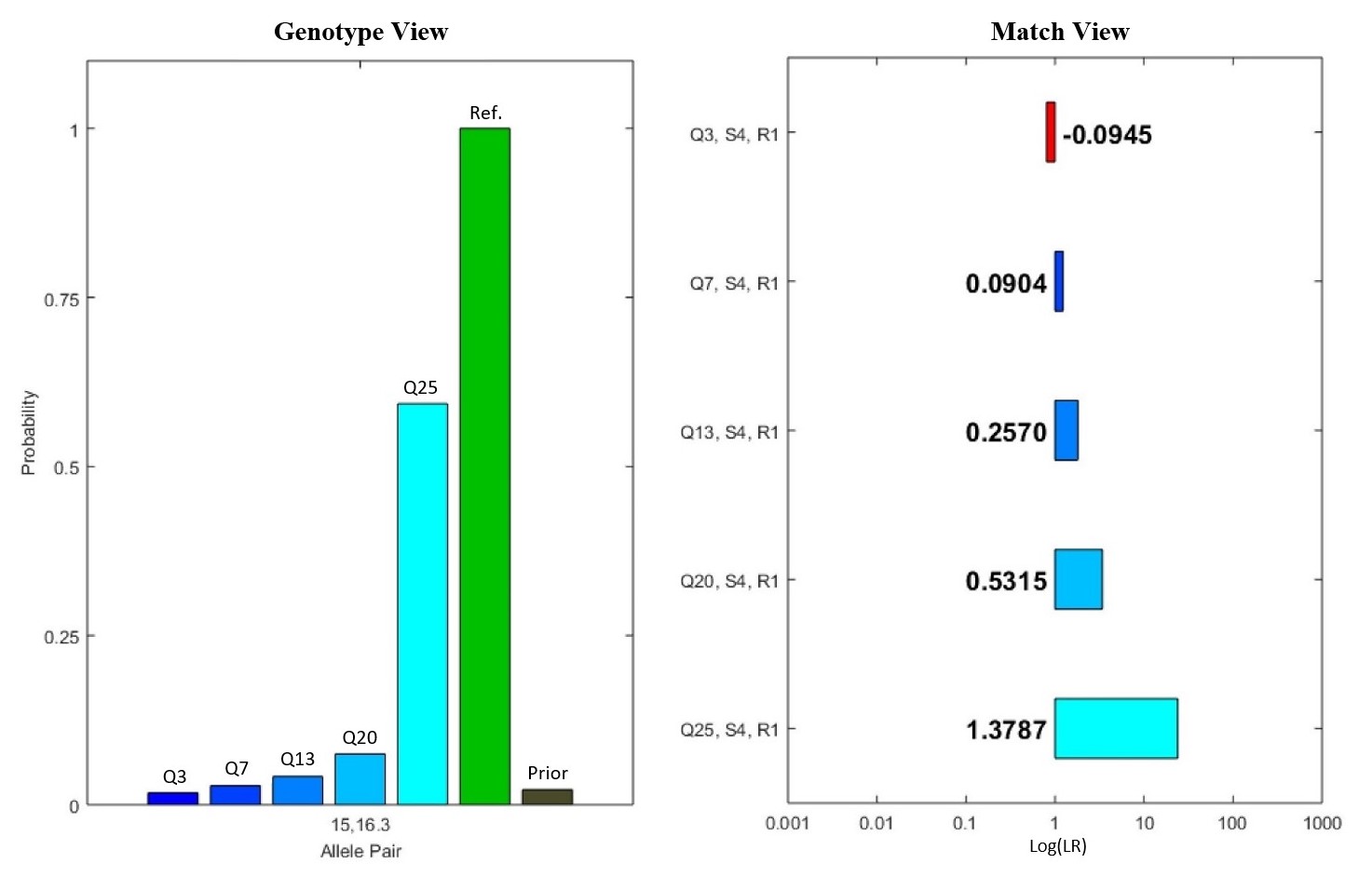 Subject 34 in 5-con mixture at D1S1656
Increasing information yield
5-contributor mixture
Conditioning improves genotype separation for overlapping contributors,
match information doubled overall
The Queen v. Robert Xie
On the night of 18 July 2009, in a Sydney suburb,
five Lin family members were bludgeoned to death
in their North Epping home (Australia).
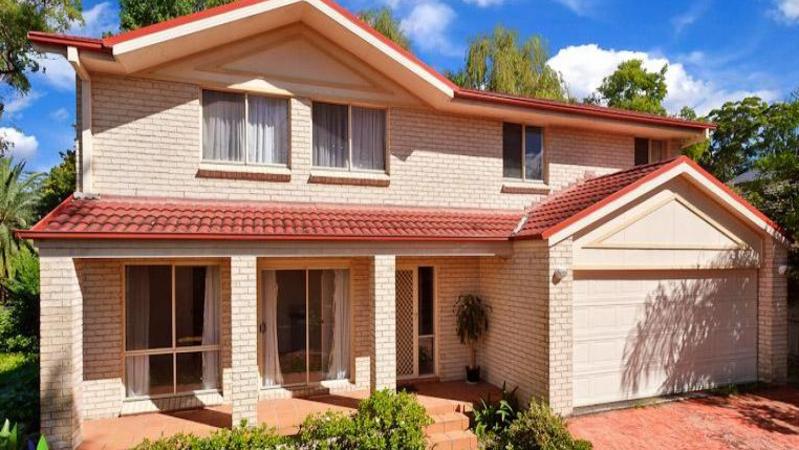 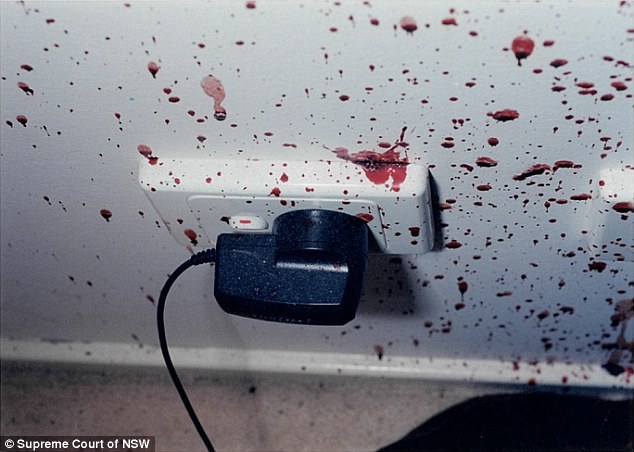 Blood stain 91
Suspicion fell on the wife’s brother-in-law, Robert Xie.
Xie had cleaned his garage floor that morning.
Police examined the garage floor stains.
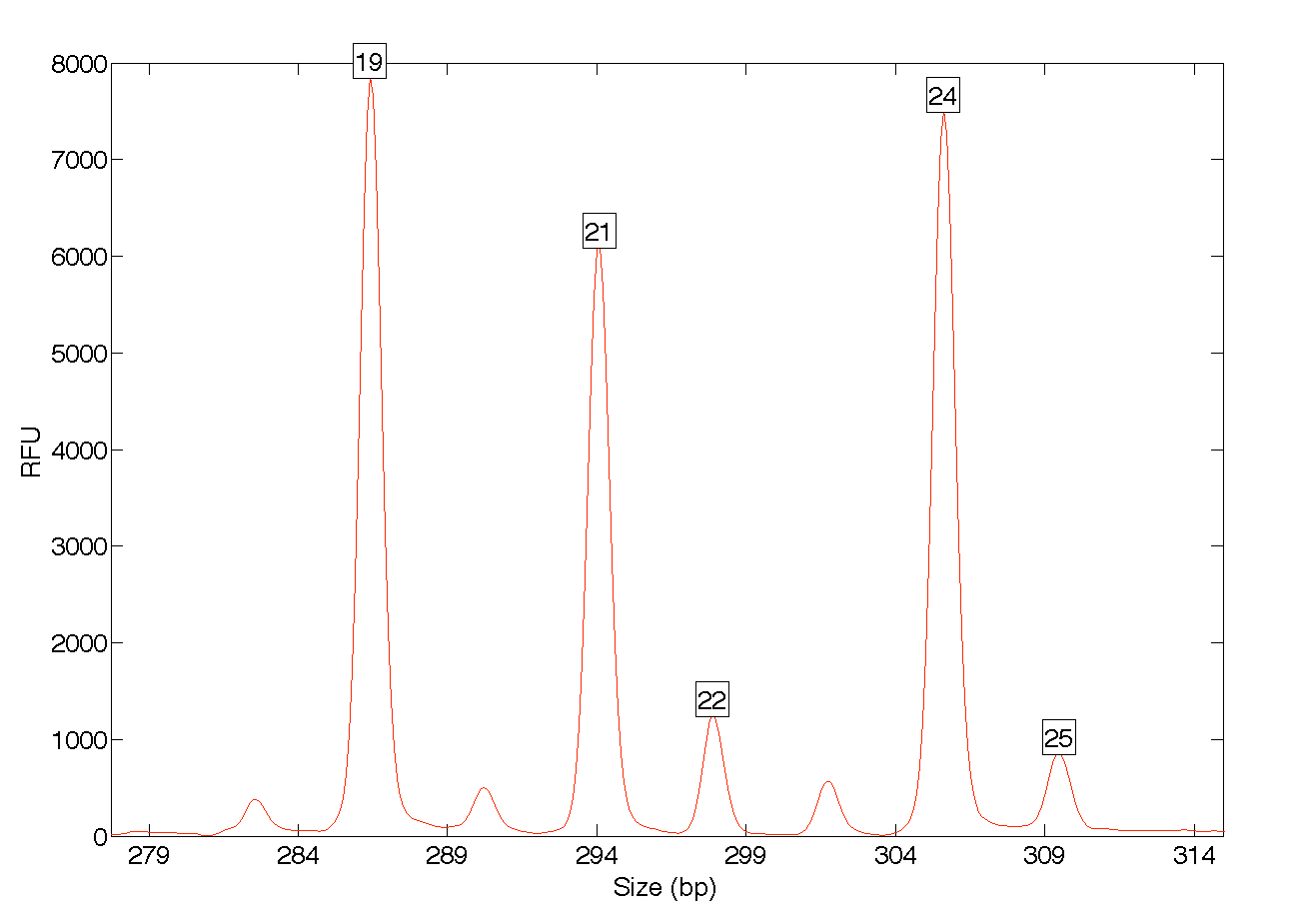 FGA locus
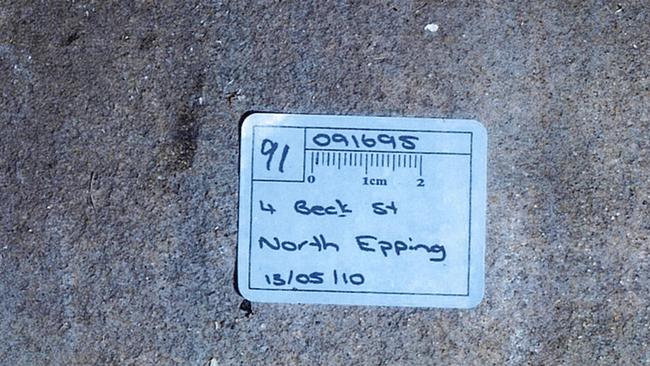 A family question
Forensic question #1: Is there DNA from
 the Lin family in the garage floor mixture?
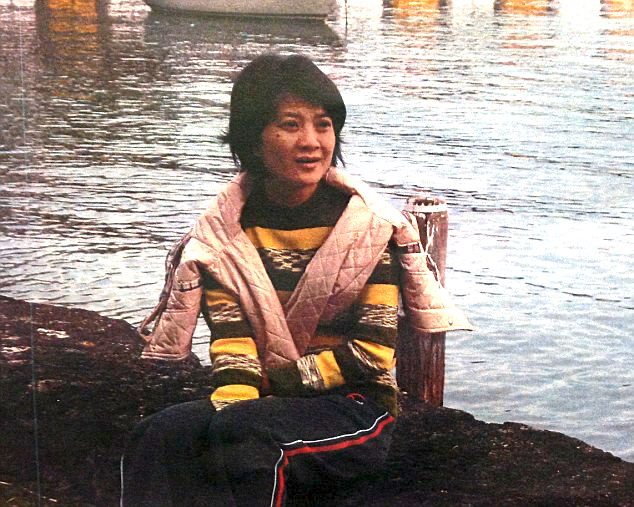 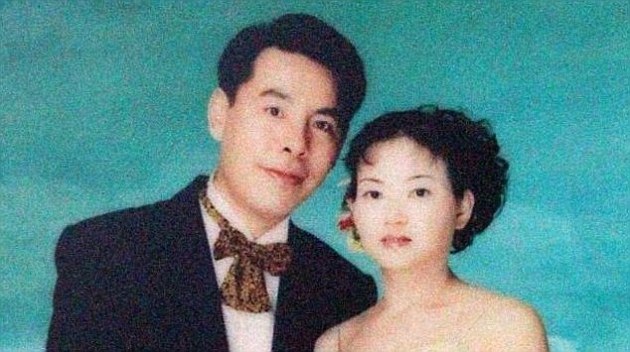 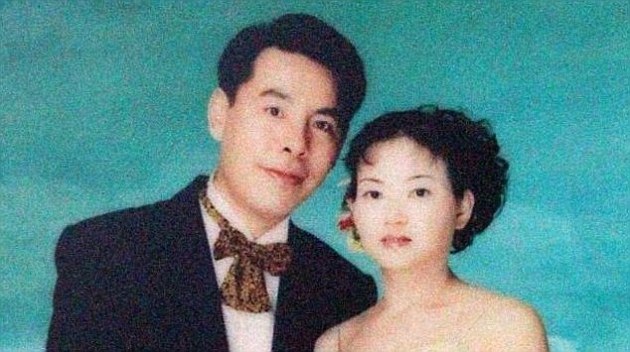 Min (45)
Yun Li (43)
Yun Bin (39)
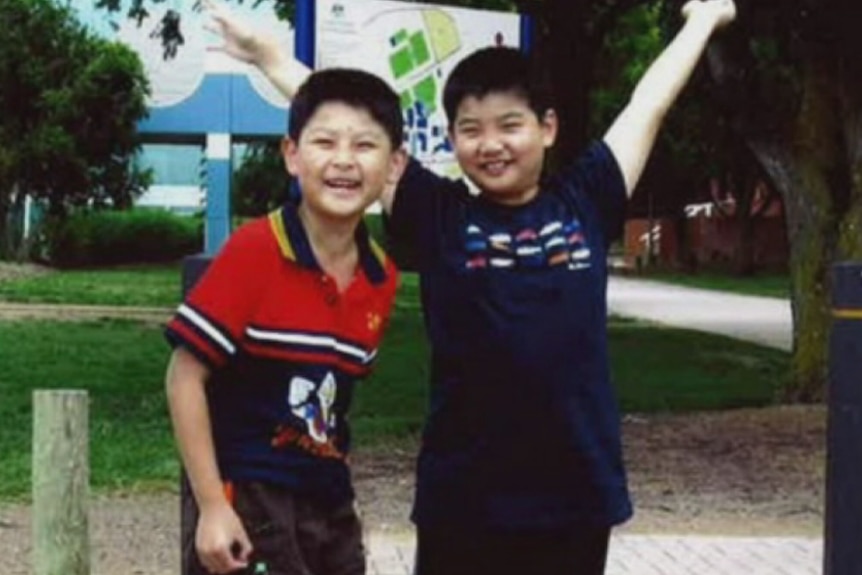 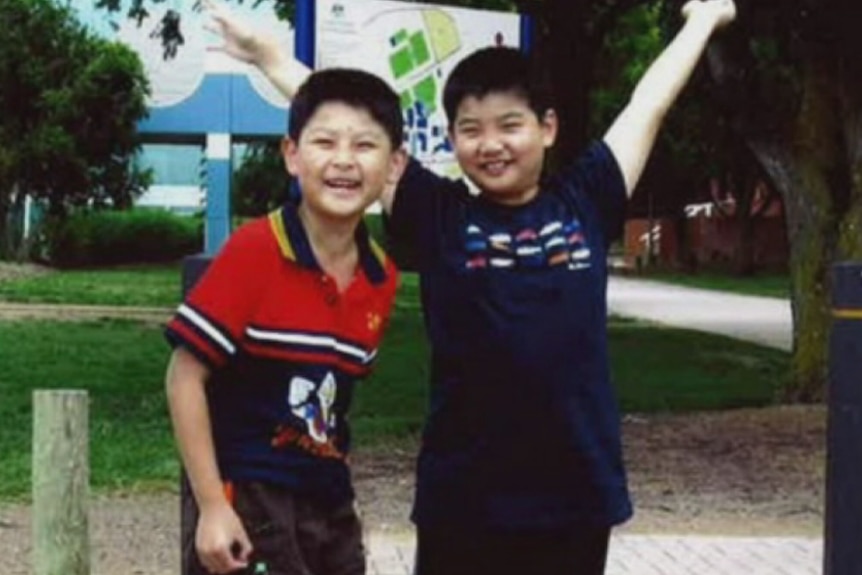 Terry (9)
Henry (12)
A peeling answer
Without peeling, all five relatives look associated.
Kinship allele sharing? Or is their DNA truly there?
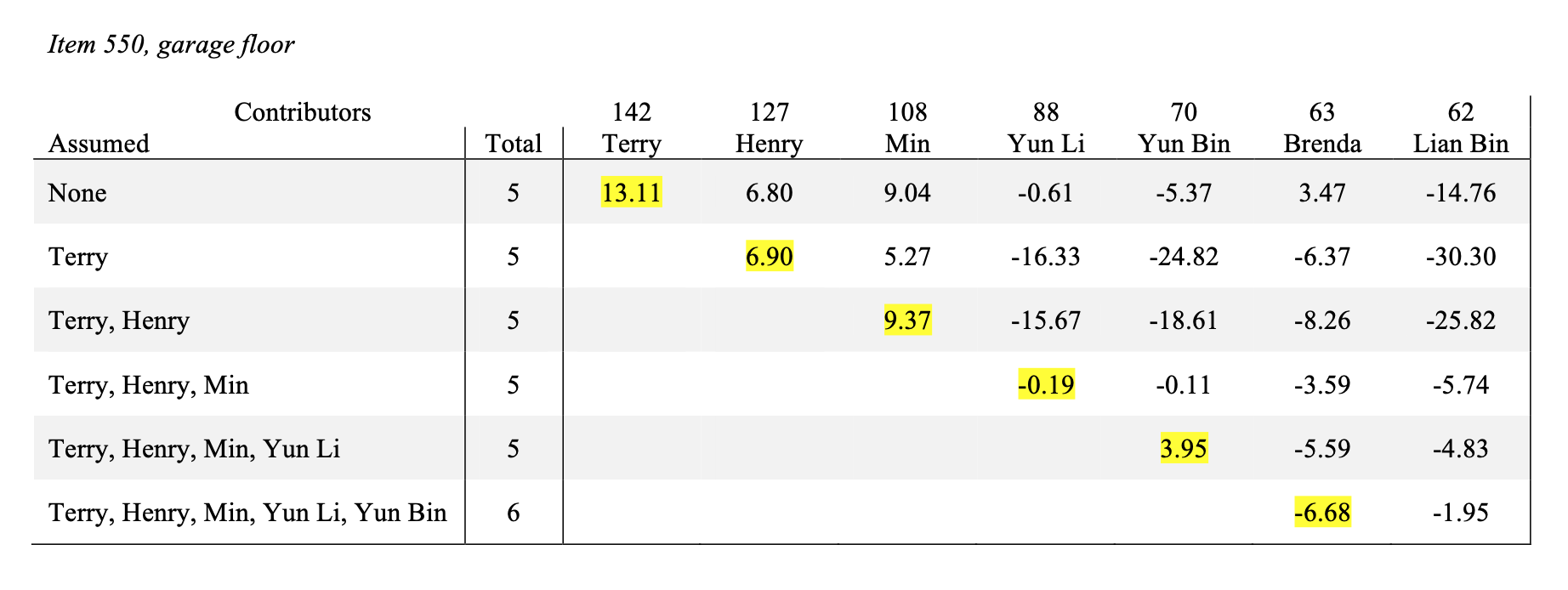 With peeling, four of them are clearly there.
The missing sister
Forensic question #2:
 Is Brenda Lin’s DNA in the garage floor mixture?
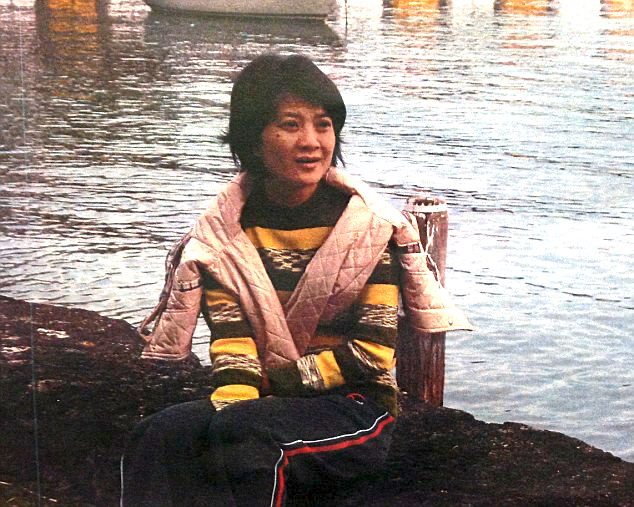 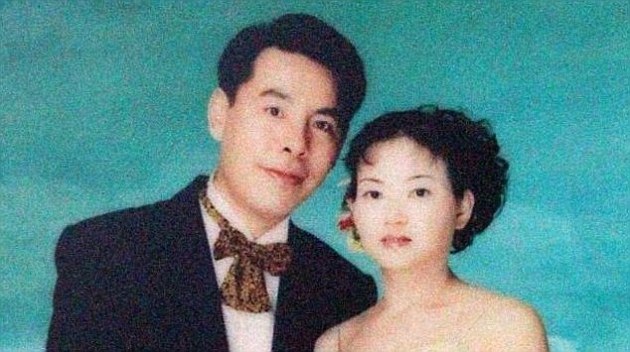 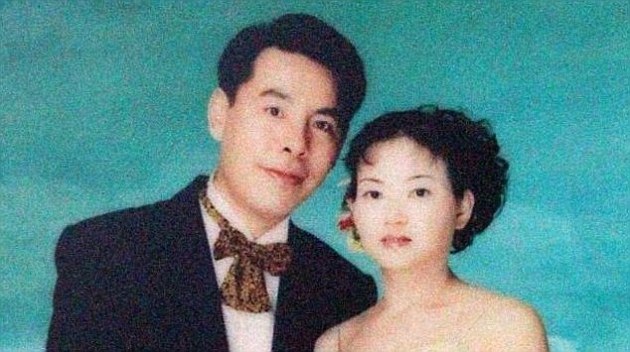 Min (45)
Yun Li (43)
Yun Bin (39)
?
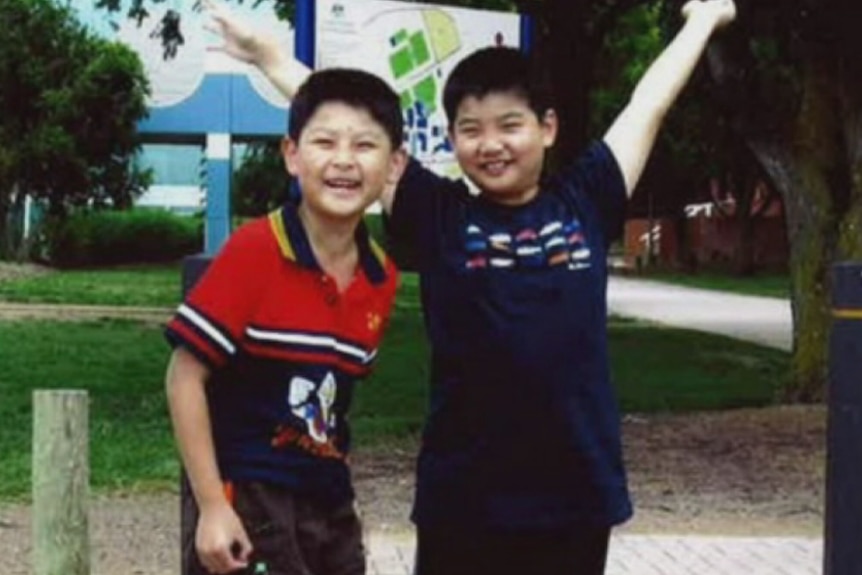 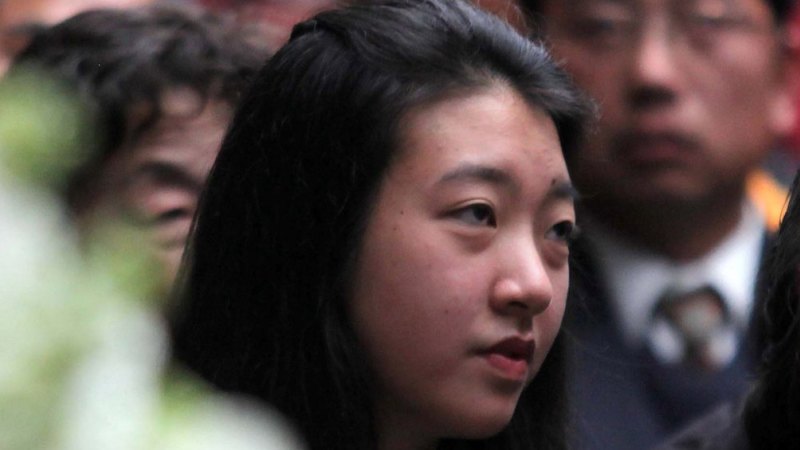 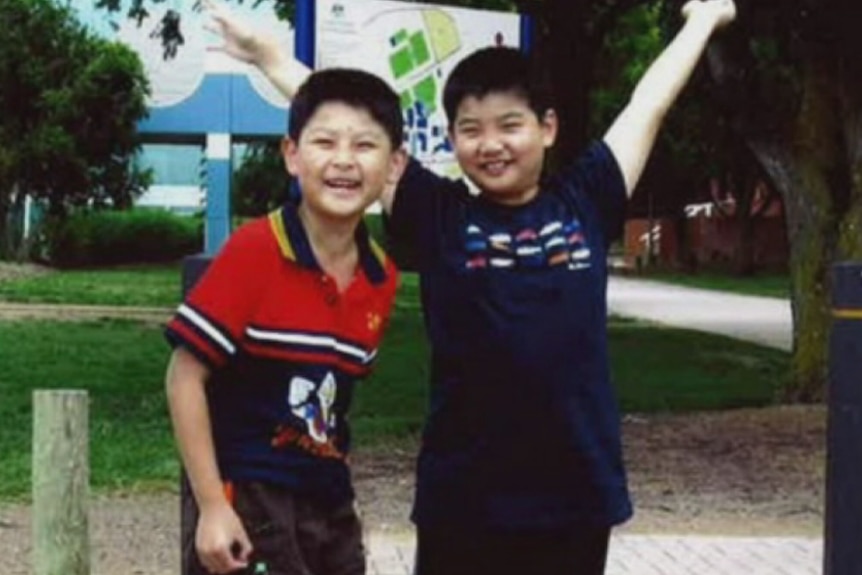 Terry (9)
Brenda (15)
Henry (12)
Peeling reveals the truth
Without peeling, Brenda Lin might be present.
Sibling allele sharing? Or is her DNA truly there?
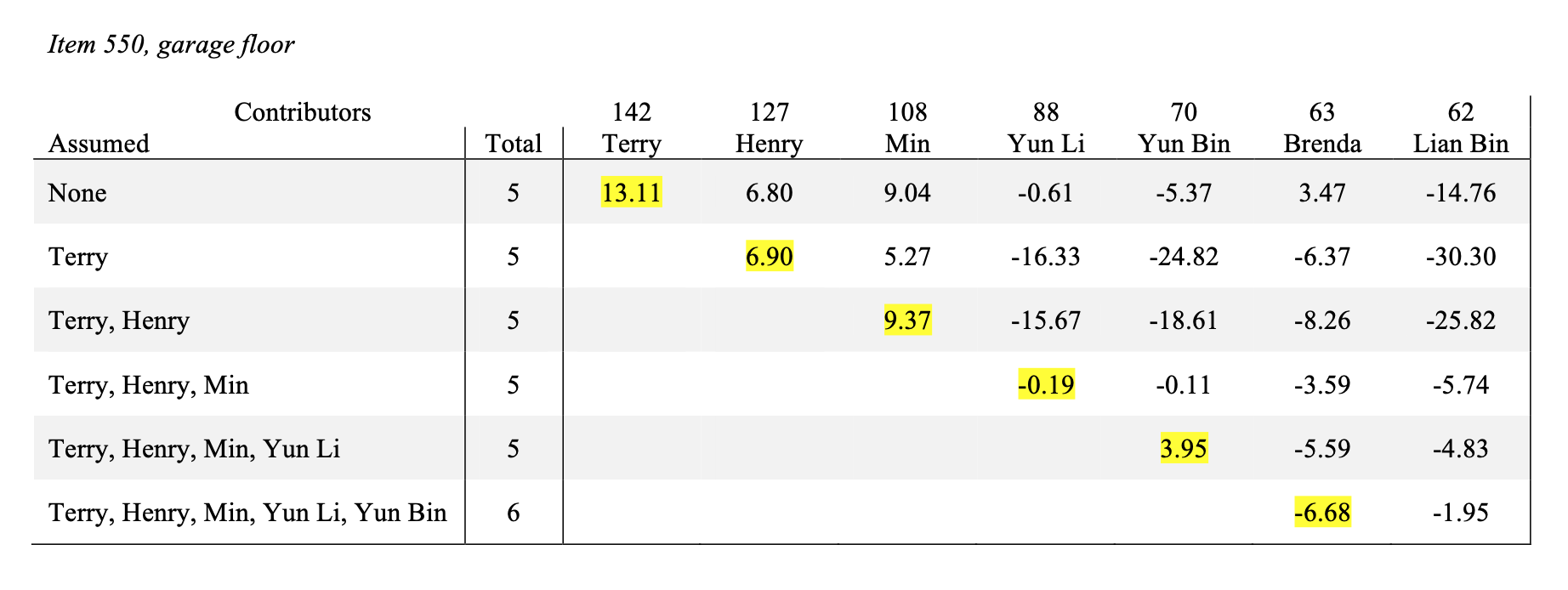 With peeling, Brenda’s DNA clearly isn’t there.
Conclusions
• Mixture data contain DNA identification information
• DNA comparisons are made through genotypes
• The likelihood ratio measures match information
• Genotype conditioning can increase information
• Successive “peeling” rounds reveal DNA matches
• Laboratory study demonstrates efficacy
• Criminal case application shows utility
Better use of DNA data can give
more identification information